PHASE 3 WIP COUNTY SNAPSHOTS
www.dep.pa.gov
Countywide Action Plan Snapshot 
Cumberland County, Pennsylvania
Phosphorus (P)
Current Load (lbs):
318,000
Nitrogen (N)
Current Load (lbs):
7,022,000
Current Conditions 

Cumberland County is one of 34 counties in Pennsylvania's Chesapeake Bay Watershed that have developed Countywide Action Plans. Current loading rates are 7.02M lbs of nitrogen and 318K lbs of phosphorus annually. By 2025 Cumberland County needs to reduce 2.89M lbs of nitrogen and 95K lbs of phosphorus.
Planning
Target (lbs)
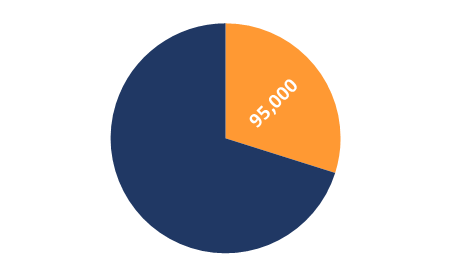 Reduction
Goal (lbs)
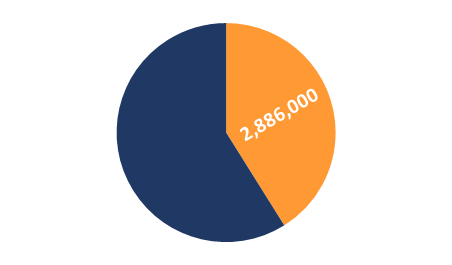 Planning Target (lbs): 223,000
Reduction Goal (lbs): 95,000
Planning Target (lbs): 4,136,000
Reduction Goal (lbs): 2,886,000
Nitrogen (N)
Reduction Goal (lbs):
2,886,000
Phosphorus (P)
Reduction Goal (lbs):
95,000
Pollutant Reduction Progress


By 2025, Cumberland County needs to reduce 2.9M lbs of nitrogen and 95K lbs of phosphorus. Cumberland County has developed a plan to reduce 1.1M lbs of nitrogen, which is 37% of the goal and 36K lbs of phosphorus, which is 38% of the goal.
Remaining
Reduction
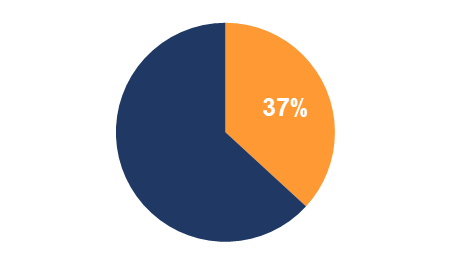 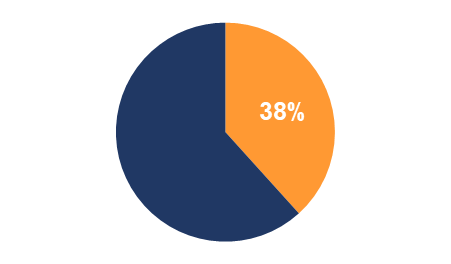 Nutrient
Reduction
Progress
Reduction Progress: 1,063,000 lbs
Reduction Progress: 36,000 lbs
Sector Reductions

Cumberland County has identified reductions within four sectors within their planning template: agriculture, developed, natural, and wastewater. Projected land use changes and population changes results in increases within the septic sectors. Cumberland County has identified practices that result in total reductions of 1.1M lbs of nitrogen and 36K lbs of phosphorus.
Data is from CAST19 and progress year 2019
PHASE 3 WIP COUNTY SNAPSHOTS
www.dep.pa.gov
Cumberland County Watershed Map
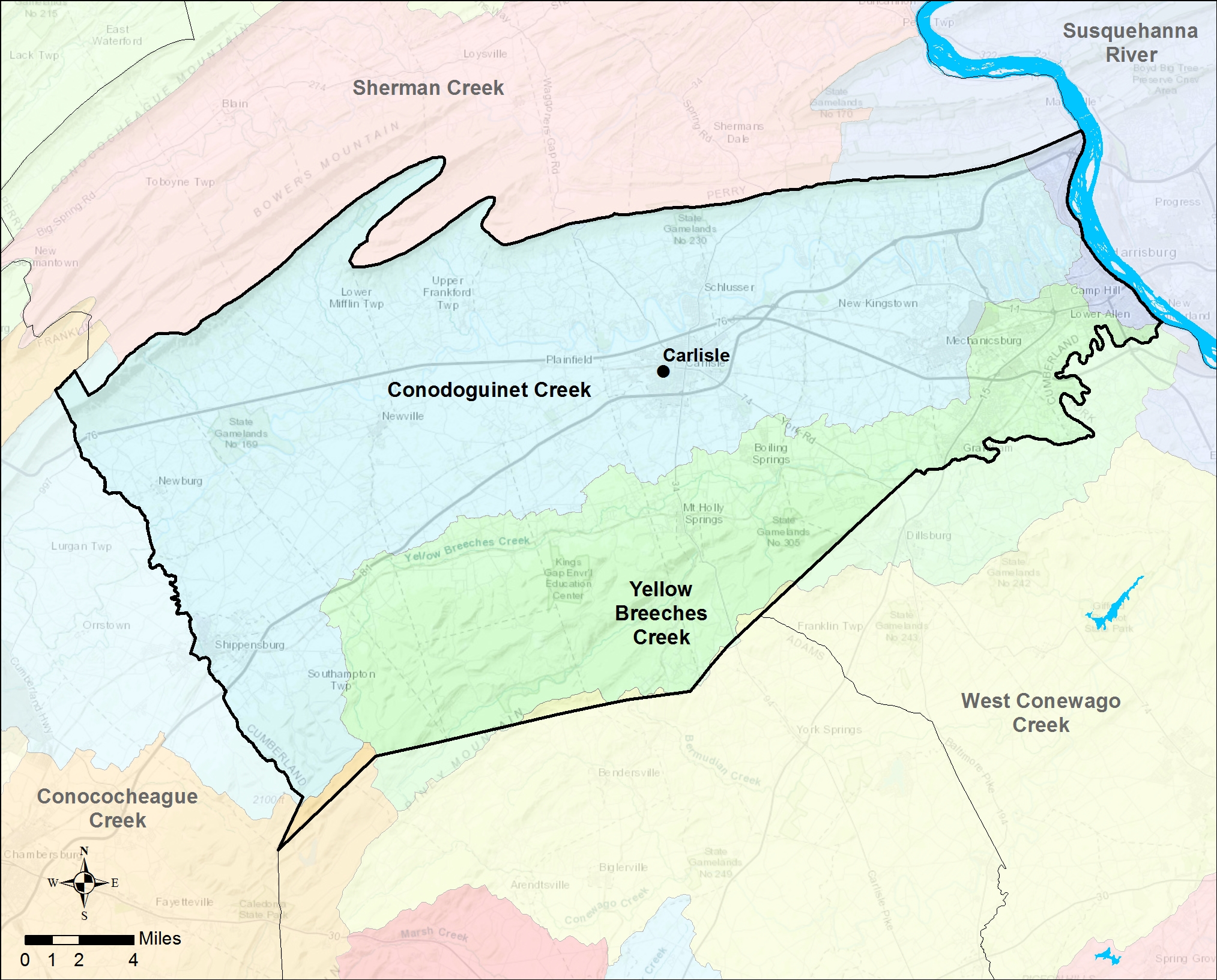 Information About the Watersheds

Cumberland County contains 2 major watersheds: Conodoguinet Creek and Yellow Breeches Creek. Watersheds in Cumberland County have elevated levels of Nitrogen, Phosphorous, and Sediment. Of the 786 total stream miles in Cumberland County, approximately 30% are impaired.
County Land Use:

Cumberland County has a total acreage of 
352,190 acres. Agricultural land represents 38% of the total land with 133,022 total acres. Developed land represents another 22% of the total land in Cumberland County. Natural land, which is made up of forests, stream, and wetlands, represents the remaining 40% of the land in Cumberland County. Cropland makes up a majority of the Agriculture sector with 86,878 acres. The developed sector is mostly Non- Municipal Separate Storm Sewer Systems (MS4s) (55%) 42,822 acres and  MS4 (45%) 35,690 acres.
Cumberland County:
Total Acres: 352,190
Agriculture:
Total Acres: 133,022
Developed: 
Total Acres: 78,511
Local Benefits:

Storm events are the number one way for nutrients and sediment to enter waterways. Increased runoff impacts: flooding, water quality, habitat, etc. Pollutants enter the waterways by two methods: overland runoff or leaching into groundwater.
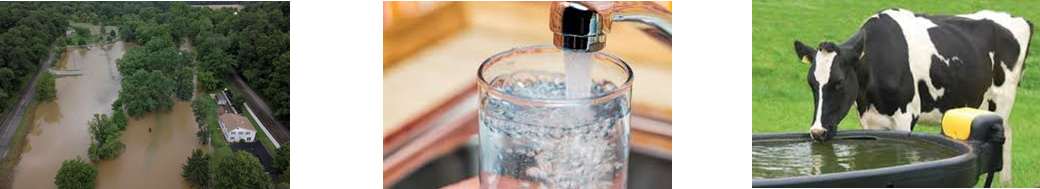 Flooding affects safety, property, infrastructure, and economics.
Cumberland County relies on local water sources to supply drinking water to its residents.
Just like humans, Cumberland County’s livestock depend on clean water.
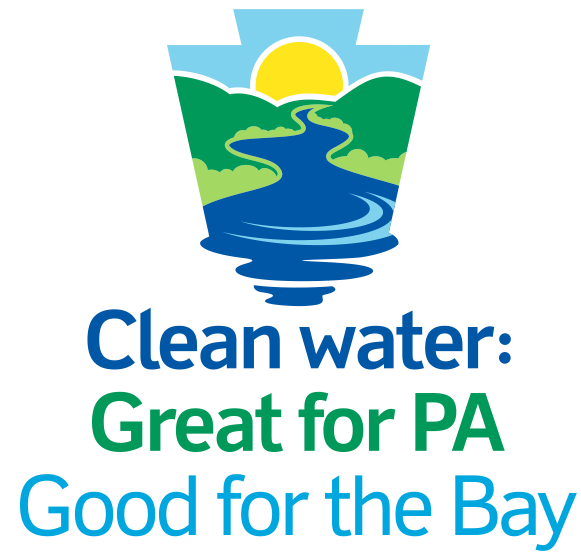 Learn more and Get Involved
To learn more about the Countywide Action Plans, visit DEPs Countywide Action Plans website: dep.pa.gov/cap